ПИЛОСОСИ RVB та RVC Серії
ECO MOTOR
Пилососи з пилозбірником:                          Пилососи контейнерні:           
RVB16-B EcoClean                                                                                                             RVC16-B EcoPower
RVB16-Y EcoClean                                                                                                             RVC18-G ParquetPlus


RVB18-E EcoBlue                                                                                                               RVC20-R TurboPet
RVB18-E EcoRed                                                                                                                RVC22-B TurboPower   

                                                                        

ECO MOTOR 700W
При низькому споживанні енергії, всього 700 Вт забезпечує якісне та швидке прибирання, маючи еквівалент потужності двигуна 1600 Вт і вище.
Максимальна продуктивність за низького енергоспоживання. Новий еко мотор забезпечує швидкий та великий повітряний потік, використовуючи при цьому менше електроенергії та працюючи надзвичайно тихо.
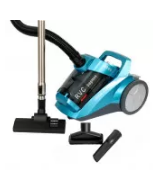 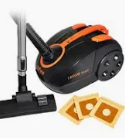 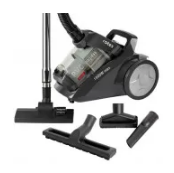 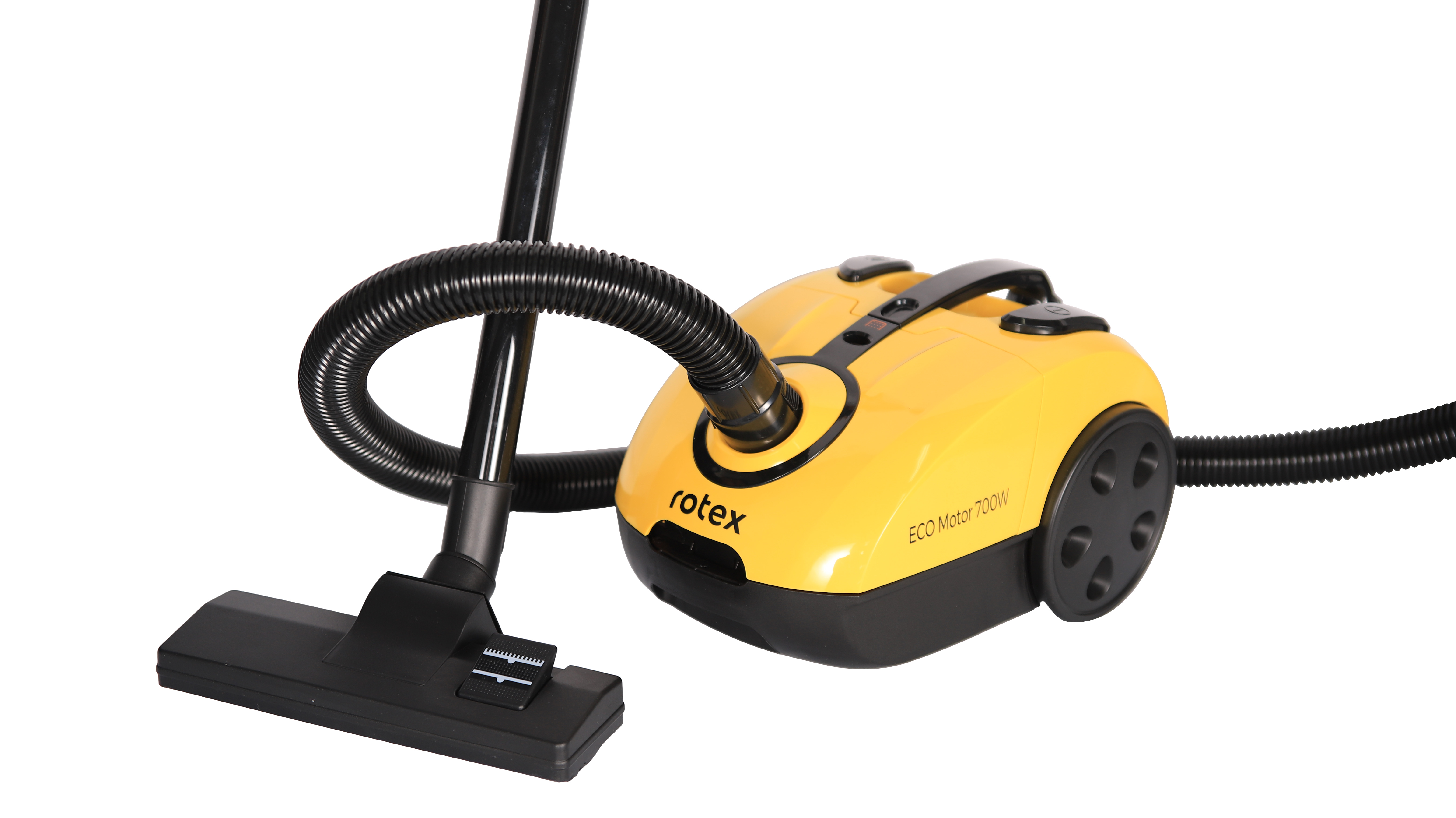 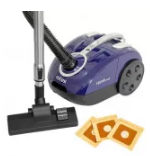 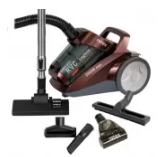 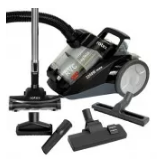 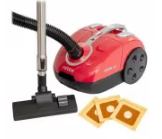 2
Дякуємо за увагу!
ВІДДІЛ ПРОДАЖІВ
(044) 207-10-43 (вн.1028)
sale@rotex.net.ua
СЕРВІСНЕ ОБСЛУГОВУВАННЯ
(044) 207-10-47
support@rotex.net.ua
Україна, м. Київ